CHỦ ĐỀ 10
CÁC SỐ TRONG PHẠM VI 1000
BÀI 53:
SO SÁNH CÁC SỐ 
CÓ BA CHỮ SỐ
Tiết 1 (58)
YÊU CẦU CẦN ĐẠT
Biết cách so sánh các số có ba chữ số.
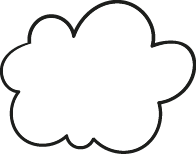 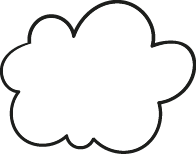 Nắm được thứ tự các số (trong phạm vi 1000).
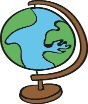 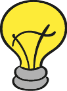 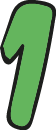 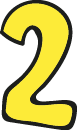 KHÁM PHÁ
a)
237 > 233
233 < 237
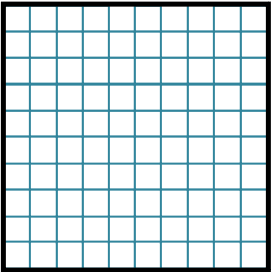 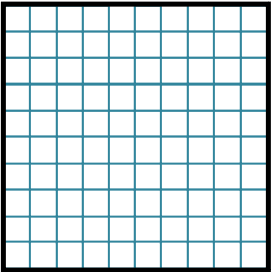 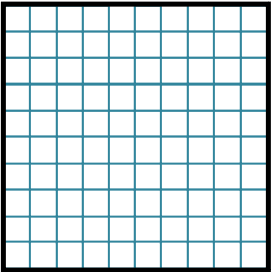 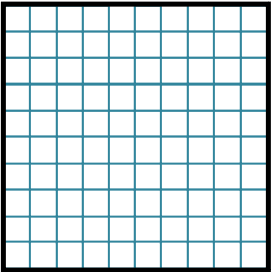 >
233
237
b)
328 < 338
338 > 328
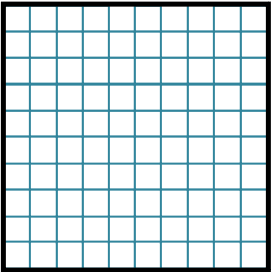 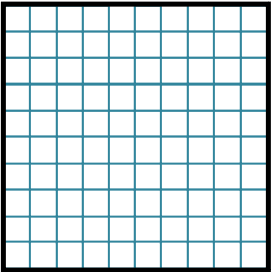 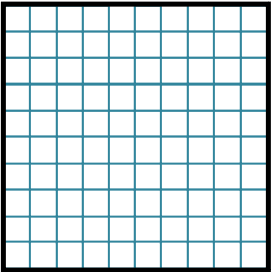 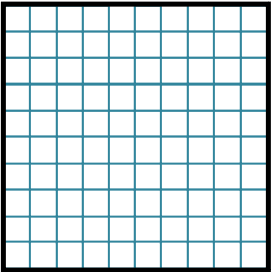 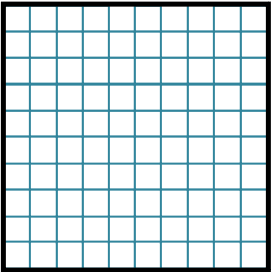 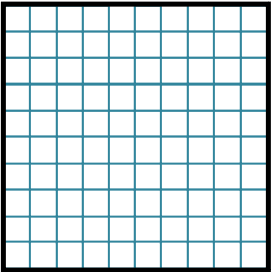 <
338
328
c)
213 > 134
134 < 213
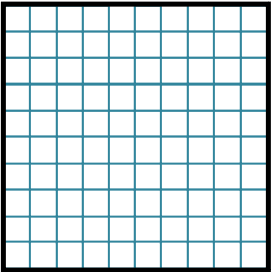 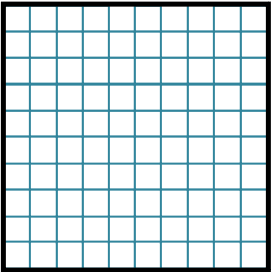 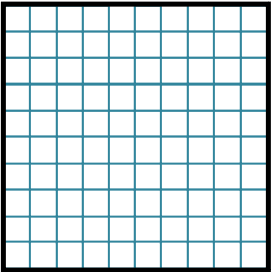 >
134
213
Quy tắc so sánh: 
So sánh từ trái sang phải
Đầu tiên so sánh số trăm: Số nào có số trăm lớn hơn thì số đó lớn hơn.
Cùng số trăm, so sánh số chục: Số nào có số chục lớn hơn thì lớn hơn.
Cùng số trăm, cùng số chục: Số nào có số đơn vị lớn hơn thì lớn hơn.
HOẠT ĐỘNG
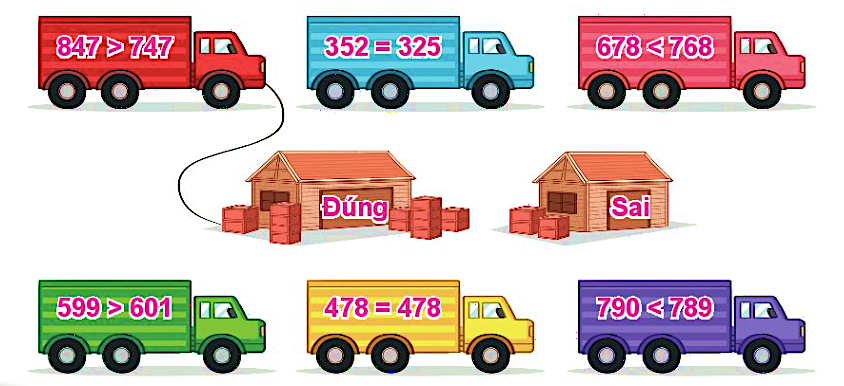 1
Đ/ S?
2
> , < , = ?
<
>
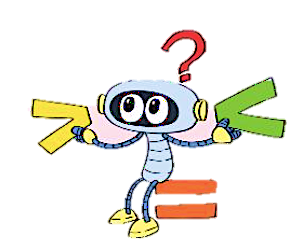 >
=
?
?
?
?
?
?
<
776           777
858            585
258           258
392           239
215           218
587           507
>
Cho biết số đo chiều cao của bốn con vật như sau:
3
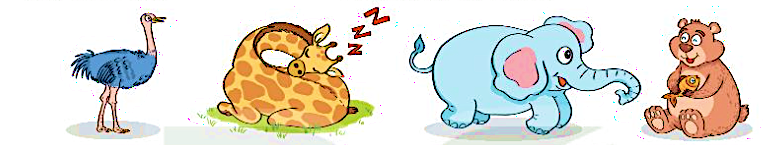 213 cm
579 cm
396 cm
274 cm
a) Trong các con vật đó, con vật nào cao nhất, con vật nào thấp nhất?
b) Nêu tên các con vật theo thứ tự từ thấp nhất đến cao nhất.
Cho biết số đo chiều cao của bốn con vật như sau:
3
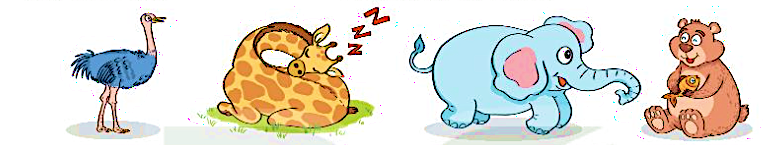 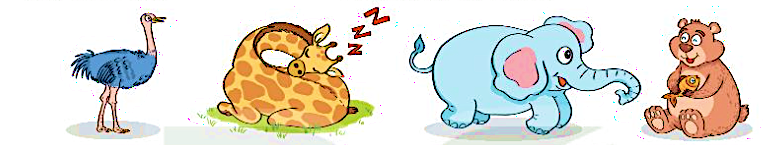 Hươu cao cổ
a) - Con vật cao nhất là:
    - Con vật thấp nhất là:
213 cm
579 cm
396 cm
274 cm
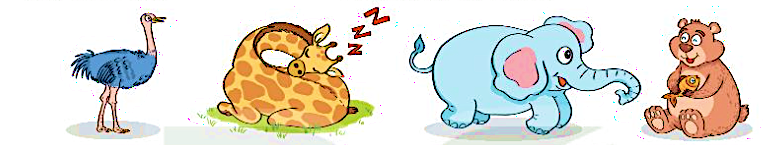 Đà điểu
b) Tên các con vật theo thứ tự từ thấp nhất đến cao nhất là:
Đà điểu, gấu nâu, voi, hươu cao cổ.
Từ ba tấm thẻ ghi các số 2, 3 và 5, mỗi bạn đã tạo ra một số có ba chữ số rồi viết ra giấy (như hình vẽ).
4
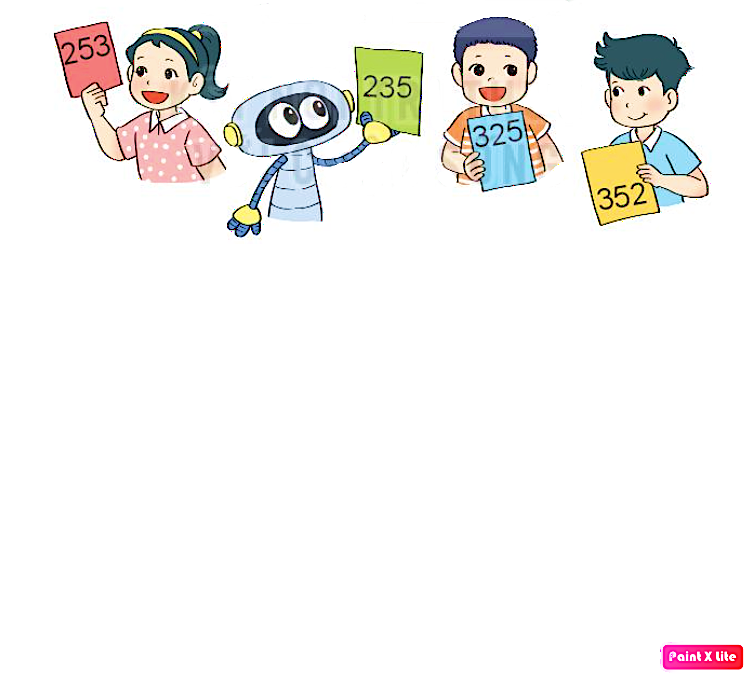 Trong bốn số đó, số nào lớn nhất, số nào bé nhất?
b) Em có thể tạo được một số lớn hơn bốn số đó hay không?
Từ ba tấm thẻ ghi các số 2, 3 và 5, mỗi bạn đã tạo ra một số có ba chữ số rồi viết ra giấy (như hình vẽ).
4
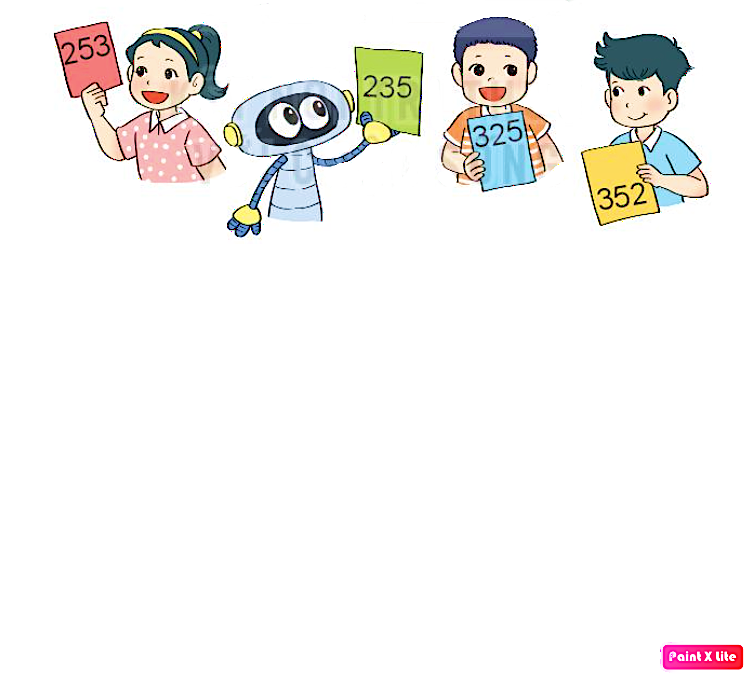 Trong bốn số trên:
Số lớn nhất là: 
Số bé nhất là:
b) Hãy tạo một số lớn hơn bốn số trên.
352
235
523,
532
YÊU CẦU CẦN ĐẠT
Biết cách so sánh các số có ba chữ số.
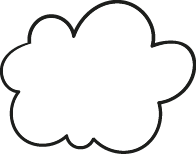 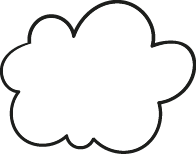 Nắm được thứ tự các số (trong phạm vi 1000).
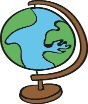 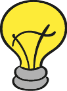 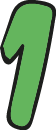 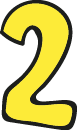 Vận dụng
Trải nghiệm
- Xem trước bài sau: 
Bài 53 – Tiết 2
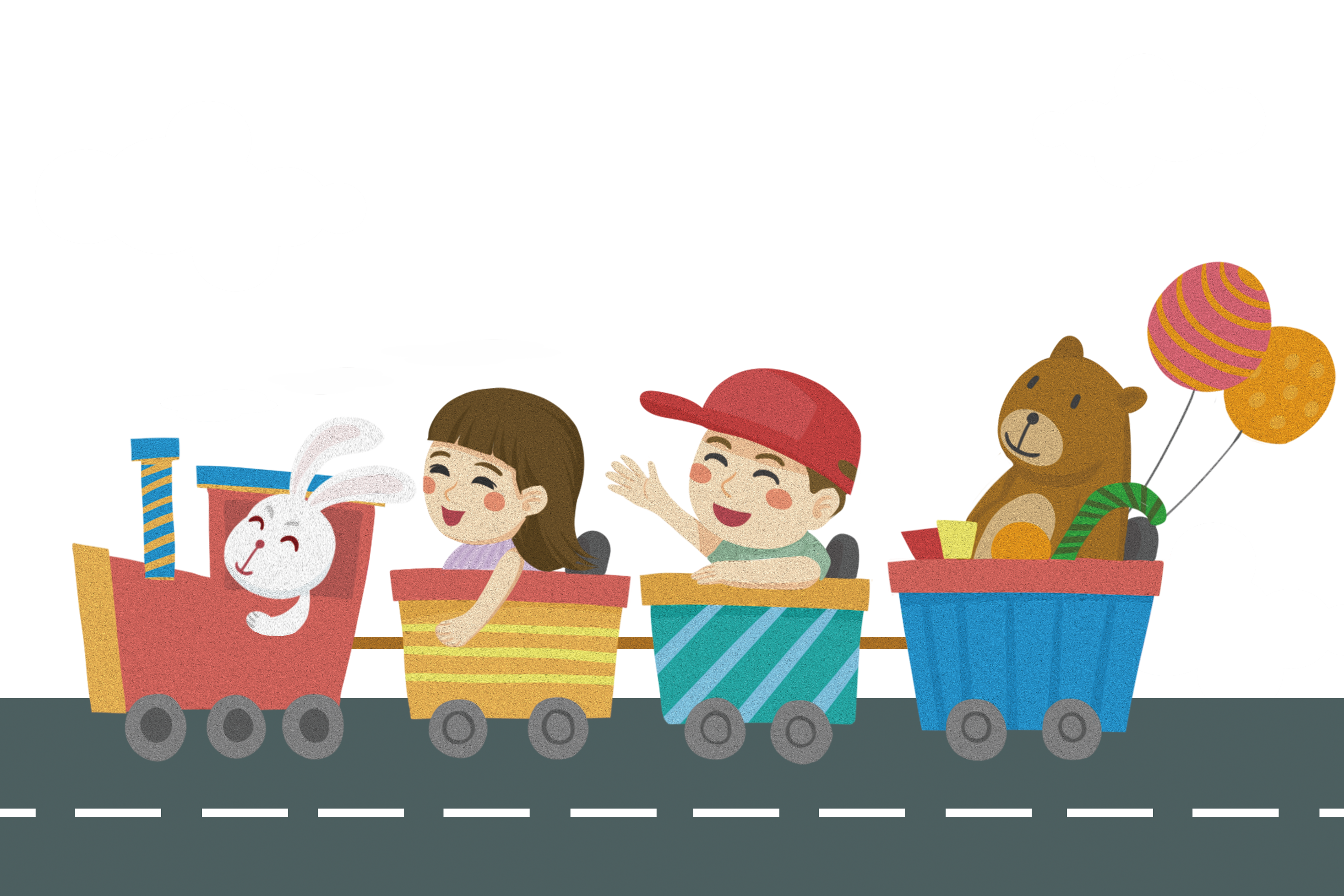 CHÀO TẠM BIỆT